CONSPIRACY MYTHS (5/5)
The world of universal explanations
Overview
Introduction & Definition
History of conspiracy myths and historical examples
Ideology of conspiracy and the link to Antisemitism
Forms of practice and expressions – contemporary examples
Strategies: Identifying and dealing with conspiracy myths
2
5
Strategies: Identifying and Dealing with Conspiracy Myths
3
“The first step to prevent conspiracy theories is to know that they exist. Be aware. Stop the spread.“ (European Commission)
1. Identifying techniques:
Source criticism and Analysis
2. Strategies for action: 
Arguing on a factual or personal level
Other strategies?
4
[Speaker Notes: see 
European Commission (n.y.) Identifying Conspiracy Theories, https://ec.europa.eu/info/live-work-travel-eu/coronavirus-response/fighting-disinformation/identifying-conspiracy-theories_en, accessed 20 May 2021.]
Checklist: Conspiracy Myth or Criticism?
(cf. Antonio Amadeu Stiftung 2020)
5
[Speaker Notes: source: Antonio Amadeu Stiftung (2020) Wissen was wirklich gespielt wird. Projekt No World Order. Handeln gegen Verschwörungsideologien,  https://www.amadeu-antonio-stiftung.de/wp-content/uploads/2020/05/wissen_was_wirklich_2.Auflage.pdf, accessed 20 May 2021.]
Source Criticism and Evaluation of Information
Evaluation
Analysis
Reliability
Benefit
Description
Origin of the publication (date, place, …)
Perspective
Motive and aim
Context
Audience
6
[Speaker Notes: Details:

• Analysing
Description – What can you see? Explicitly and implicitly: what is the meaning of the source?
Origin of the publication (date, place, …) – Who created the source, when and where?
Perspective – From what point of view was the source created?
Motive and aim – what might be the purpose of the source?
Context – In what context was the source created and published?
Audience – For whom was the source intended?
• Evaluating
Reliability – Is the source trustworthy?
Benefit – How useful is the source for your purposes?]
Source Criticism
check the author – Who is writing this and why?

check the source – Is it reliable and reputable?

check the tone and style – Is it balanced and fair or sensationalist and one-dimensional?

… Is it a real conspiracy?
(cf. European Commission)
7
[Speaker Notes: source: European Commission (n.y.) Identifying Conspiracy Theories, https://ec.europa.eu/info/live-work-travel-eu/coronavirus-response/fighting-disinformation/identifying-conspiracy-theories_en, accessed 20 May 2021.
check the author – who is writing this and why?
Has the author recognised qualifications and credentials in relation to the topic?
Does the author use verifiable facts and evidence from scientific or academic research?
check the source – Is it reliable and reputable?
Has the source been quoted by other reputable media outlets?
Is the information backed by many scientists/academics?
Do independent fact-checking websites support the source and related claims?
check the tone and style – Is it balanced and fair or sensationalist and one-dimensional?
Does the author not shy away from exploring complexity, including different perspectives?
Is the author prepared to acknowledge limits to their knowledge?
Is the tone objective, factual?
is it a real conspiracy?]
Source Criticism exercise
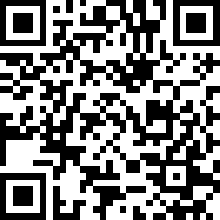 I. Describe the image and narration 
What symbols can you see?
What is the statement of the image? Identify perspective, motive and aim.
II. Research the following information and answer the following questions 
What is the origin of the image/meme?
Who is the author of the quote?
What context of publication and audience did you find it in?
Scan the QR-Code to open the image or use the following link:https://bit.ly/3HSgkgt
III. Presentation of results in plenary and discussion
(Evaluation – reliability and benefit)
8
(cf. Pitt 2020; Hunt 2015)
[Speaker Notes: Describe the image and narration (5 min)
Research (15 min)
Presentation in plenum (20 min)

Source: Pitt, B. (2020) Antisemitism and a ‘Voltaire’ quote, medium.com, 20 September 2020, https://medium.com/@pitt_bob/antisemitism-and-a-voltaire-quote-9d06172c944f, accessed 20 May 2021.
See also: Hunt, E. (2015) Cory Bernardi mistakenly 'quotes' Voltaire on Twitter with neo-Nazi's line, the guardian, 27 November 2015, https://www.theguardian.com/australia-news/2015/nov/27/cory-bernardi-mistakenly-quotes-voltaire-on-twitter-with-supposed-neo-nazis-line, accessed 20 May 2021.

“As with the Enemy and the Corruptor, the Controller embodies the entire focus of The Protocols of the Elders of Zion. The Jews sow their seeds around the world, like the Octopus with its tentacles penetrating the globe. The Controller uses its power to control the world, whether it be the economy, the media or politics. When a reader sees this, they are able to blame their societal position on the Jews; they couldn’t succeed in one way or another because everything is being controlled. As the antisemitic German historian Heinrich von Treitschke put it, ‘the Jews are our misfortune’.” – Antisemitism Policy Trust (2020) Antisemitic Imagery, https://antisemitism.org.uk/wp-content/uploads/2020/07/Antisemitic-imagery-May-2020.pdf, accessed 20 May 2021.

(The origin of the Voltaire-quote: Right wing extremist Kevon Strom: https://nationalvanguard.org/2017/01/voltaire-didnt-say-it/)]
“Image with a quote, misattributed to French philosopher Voltaire, which was first used in a piece by American white nationalist Kevin Strom. This image, with the Jewish star of David on its cuff, has been circulated widely on social media.“

(Antisemitism Policy Trust 2020, p. 14)
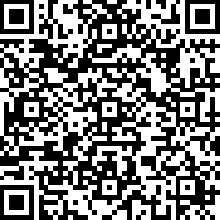 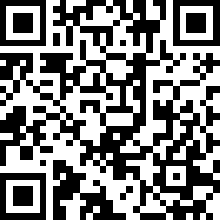 “Original” piece by white nationalist Kevin Strom: https://bit.ly/3r5fgzS
Voltaire quote with Jewish star:https://bit.ly/3l7B8qF
9
[Speaker Notes: Source: Pitt, B. (2020) Antisemitism and a ‘Voltaire’ quote, medium.com, 20 September 2020, https://medium.com/@pitt_bob/antisemitism-and-a-voltaire-quote-9d06172c944f, accessed 20 May 2021.
See also: Hunt, E. (2015) Cory Bernardi mistakenly 'quotes' Voltaire on Twitter with neo-Nazi's line, the guardian, 27 November 2015, https://www.theguardian.com/australia-news/2015/nov/27/cory-bernardi-mistakenly-quotes-voltaire-on-twitter-with-supposed-neo-nazis-line, accessed 20 May 2021.

“As with the Enemy and the Corruptor, the Controller embodies the entire focus of The Protocols of the Elders of Zion. The Jews sow their seeds around the world, like the Octopus with its tentacles penetrating the globe. The Controller uses its power to control the world, whether it be the economy, the media or politics. When a reader sees this, they are able to blame their societal position on the Jews; they couldn’t succeed in one way or another because everything is being controlled. As the antisemitic German historian Heinrich von Treitschke put it, ‘the Jews are our misfortune’.” – Antisemitism Policy Trust (2020) Antisemitic Imagery, https://antisemitism.org.uk/wp-content/uploads/2020/07/Antisemitic-imagery-May-2020.pdf, accessed 20 May 2021.

(The origin of the Voltaire-quote: Right wing extremist Kevon Strom: http://web.archive.org/web/20210916234723/https://nationalvanguard.org/2017/01/voltaire-didnt-say-it/)]
“new” montage of the old meme – 
showing the antisemitic message

remember the antisemitic idea of
“the controller”?

(cf. Antisemitism Policy Trust 2020, p.14)
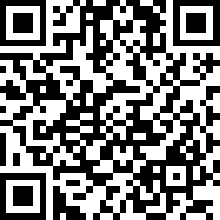 10
[Speaker Notes: “As with the Enemy and the Corruptor, the Controller embodies the entire focus of The Protocols of the Elders of Zion. The Jews sow their seeds around the world, like the Octopus with its tentacles penetrating the globe. The Controller uses its power to control the world, whether it be the economy, the media or politics. When a reader sees this, they are able to blame their societal position on the Jews; they couldn’t succeed in one way or another because everything is being controlled. As the antisemitic German historian Heinrich von Treitschke put it, ‘the Jews are our misfortune’.” – Antisemitism Policy Trust (2020) Antisemitic Imagery, https://antisemitism.org.uk/wp-content/uploads/2020/07/Antisemitic-imagery-May-2020.pdf, accessed 20 May 2021.]
Dealing with conspiracy myths – Triangle of Coping
Which options do we have?
Factual
information, facts, differentiation

Personal (emotions and values)
address anger, frustration, etc., don’t deny them, make them explicit
bring up your own values 

exit

Something else?
Factual level
How would you (re)act?
Also reflect on your role as future teachers.
something else
personal level
11
[Speaker Notes: How am I doing myself, how relaxed is the situation? How stable or open is the person?
Write down the reasons and reflect together on what “other” options there are: humor? Exit? Position yourself and then seal?
Important: setting the framework yourself!]
Dealing with conspiracy myths – Triangle of Coping
FACTUAL LEVEL

Strengthen tolerance for contradiction
question predictability of reality: emphasize chance/coincidences as relevant parameter
demand actual critical thinking
demand shared knowledge base
acknowledge existence of real power structures /power relations
introduce own topics, insert own concerns and expertise
PERSONAL LEVEL (emotions and values)

take needs seriously, promote solidarity as shared value
admit problems, deny conspiracy narrative/conspiratorial deduction
introduce own topics, insert own concerns and expertise 
recognize motive of hope and desire for a better life
12
Debunking Magnifier
Exercise: Talk trough and discuss one of the previously collected cases in a small group:

I. Let the case reporter explain the situation in detail (5 min)
II. Examine the situation, answering the following questions (10 min)
what’s the setting?
who is my counterpart?/who am I talking to?
what constitutes your relationship?
what is my goal?
which emotions can occur? How do I deal with them?
III. Develop ideas on strategies for communication and taking action (10 min)
IV. Present your results to the plenum (20 min)
13
Summary: research and critical thinking
What are important steps in research and critical thinking in general?


How to do research and fact proofing of news?


Critical thinking: What can actually help prevent the spread of conspiracy myths?
14
[Speaker Notes: Let students summarise and reflect on what they’ve taken from the lessons, what they will keep in mind, what they liked and disliked following the questions on the slide.

e.g. answers and ideas for last question:
Banning videos on facebook and YouTube?
Debunking on mainstream media platforms?
Ideas?]
Literature
Antisemitism Policy Trust (2020) Antisemitic Imagery, https://antisemitism.org.uk/wp-content/uploads/2020/07/Antisemitic-imagery-May-2020.pdf accessed 20 May 2021, p. 5 & p. 14.
Antonio Amadeu Stiftung (2020) Wissen was wirklich gespielt wird. Projekt No World Order. Handeln gegen Verschwörungsideologien,  https://www.amadeu-antonio-stiftung.de/wp-content/uploads/2020/05/wissen_was_wirklich_2.Auflage.pdf, accessed 20 May 2021.
European Commission (n.y.) Identifying Conspiracy Theories, https://ec.europa.eu/info/live-work-travel-eu/coronavirus-response/fighting-disinformation/identifying-conspiracy-theories_en, accessed 20 May 2021.
Pitt, B. (2020) Antisemitism and a ‘Voltaire’ quote, medium.com, 20 September 2020, https://medium.com/@pitt_bob/antisemitism-and-a-voltaire-quote-9d06172c944f, accessed 20 May 2021.
Hunt, E. (2015) Cory Bernardi mistakenly 'quotes' Voltaire on Twitter with neo-Nazi's line, the guardian, 27 November 2015, https://www.theguardian.com/australia-news/2015/nov/27/cory-bernardi-mistakenly-quotes-voltaire-on-twitter-with-supposed-neo-nazis-line, accessed 20 May 2021.
15